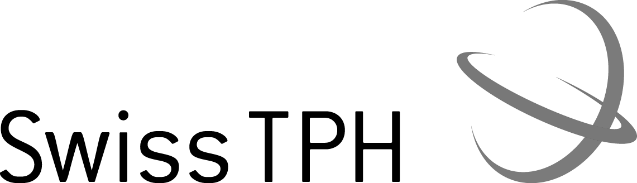 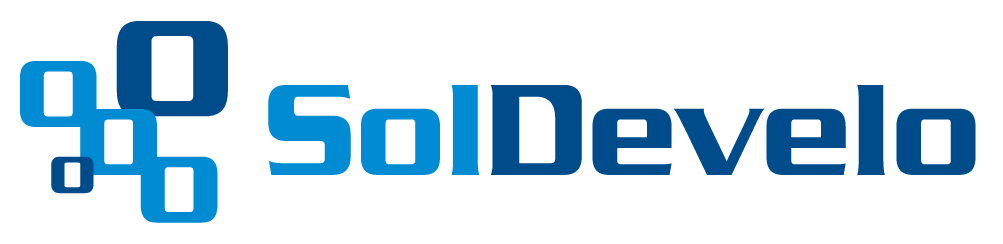 Maintenance and Support
7 November 2022 
Activity Report
October 2022 activities
Support:

OSD-236 -  Install openimis on windows 11 - Waiting for customer
OSD-211 - Creating Medical Item - Resolved
OSD-236 - Dockerbuild failed - Resolved
OSD-223 - HF not visible when claim admin selected - Escalated -> in progress OP-857
OSD-835 - User Login - Resolved
OSD-233 - Support to make OI functionnal - Waiting for customer (meeting proposed)
OSD-232 - ReportBro: blank page on reports - Waiting for customer
Legend: Service request – Feature request - Bug
Octobre 2022 activities
Maintenance/Development:
Bug fixes 
Release branching
Docker updates
PGSQL instance trials - Docker for PostgreSQL 

Documentation
docker install wiki page and github
October 2022 Release
Checklist: https://openimis.atlassian.net/wiki/spaces/OP/pages/3312615490/Checklist+for+Release+2022-10 

Freeze:
Assemblies freeze done
Modules freeze done
Release server up
UAT testing started

Main changes: 
Reporting support 
PostgreSQL support 
Docker support required 
Release instance to be upgraded 
Insuree self registration portal (dedicated module - REMOVED) 

User Acceptance Testing:
Managed by Saurav and supported by Implementers 
AeHIN, Nepal and Tanzania testers
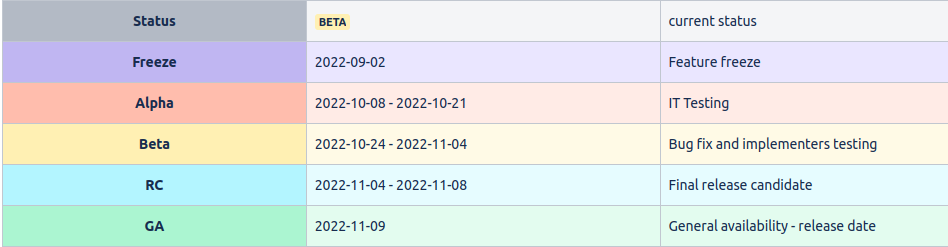 Time budget available
Future activities
Maintenance and development: 

Documentation (Done early Nov)
Generate large data set and train demo AI Model 
Publish demo mobile apps on Google Play
Bug fixes & PR
Maintenance and Support
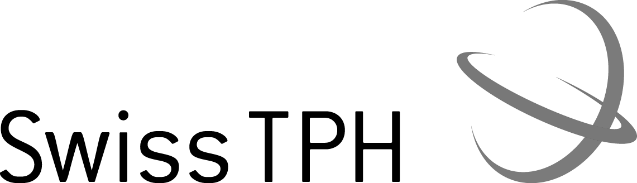 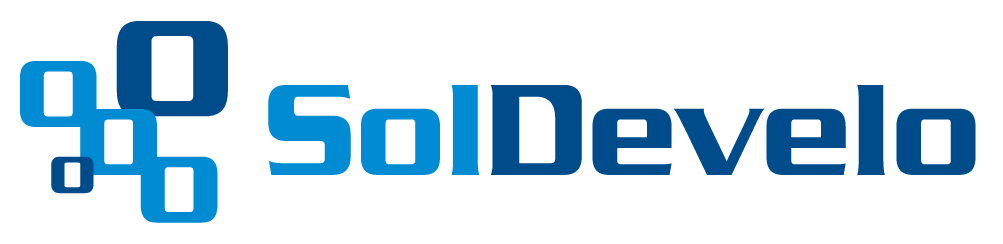